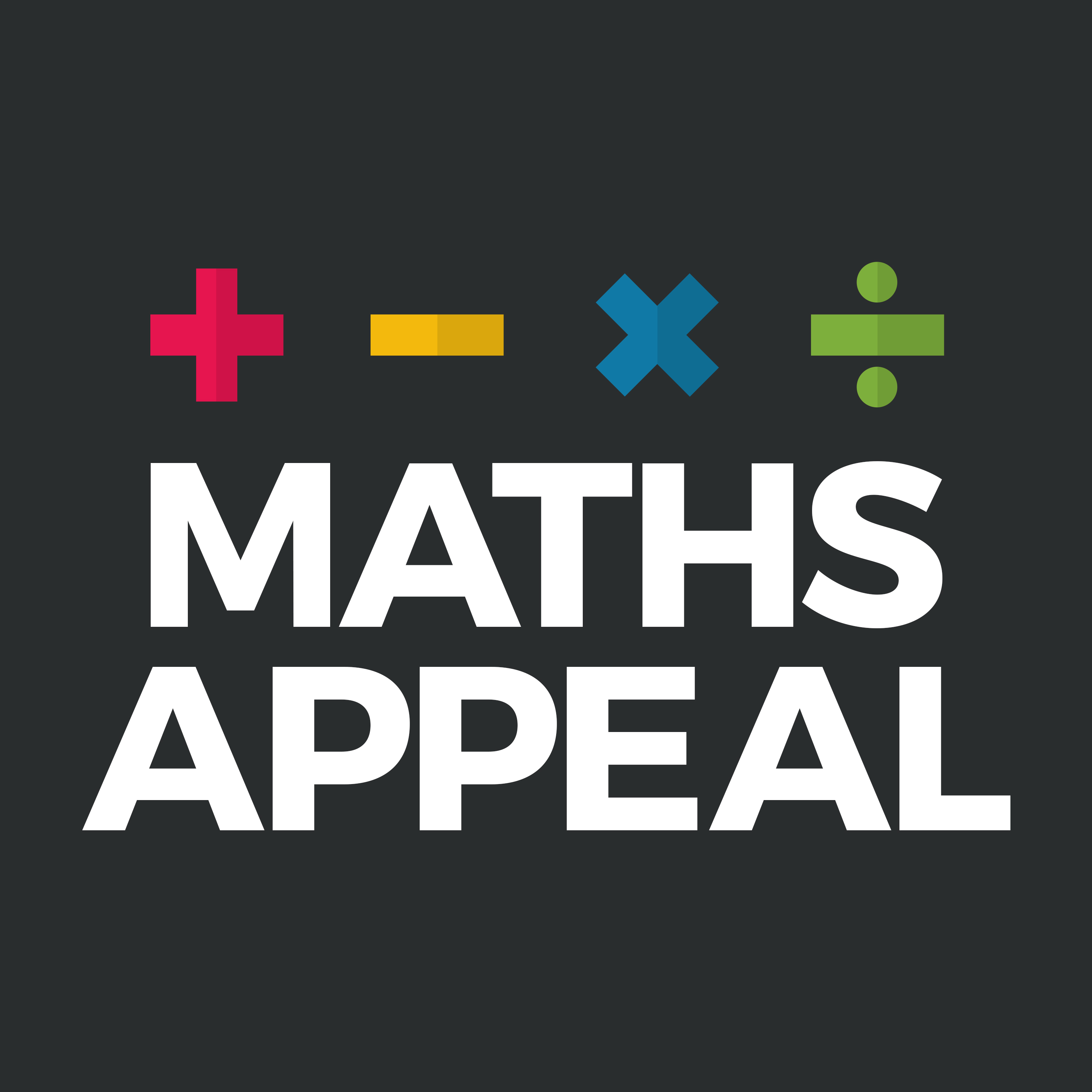 National Numeracy DayLesson Plan for secondary schools
By Bobby Seagull & Susan Okerekefrom the Maths Appeal podcast
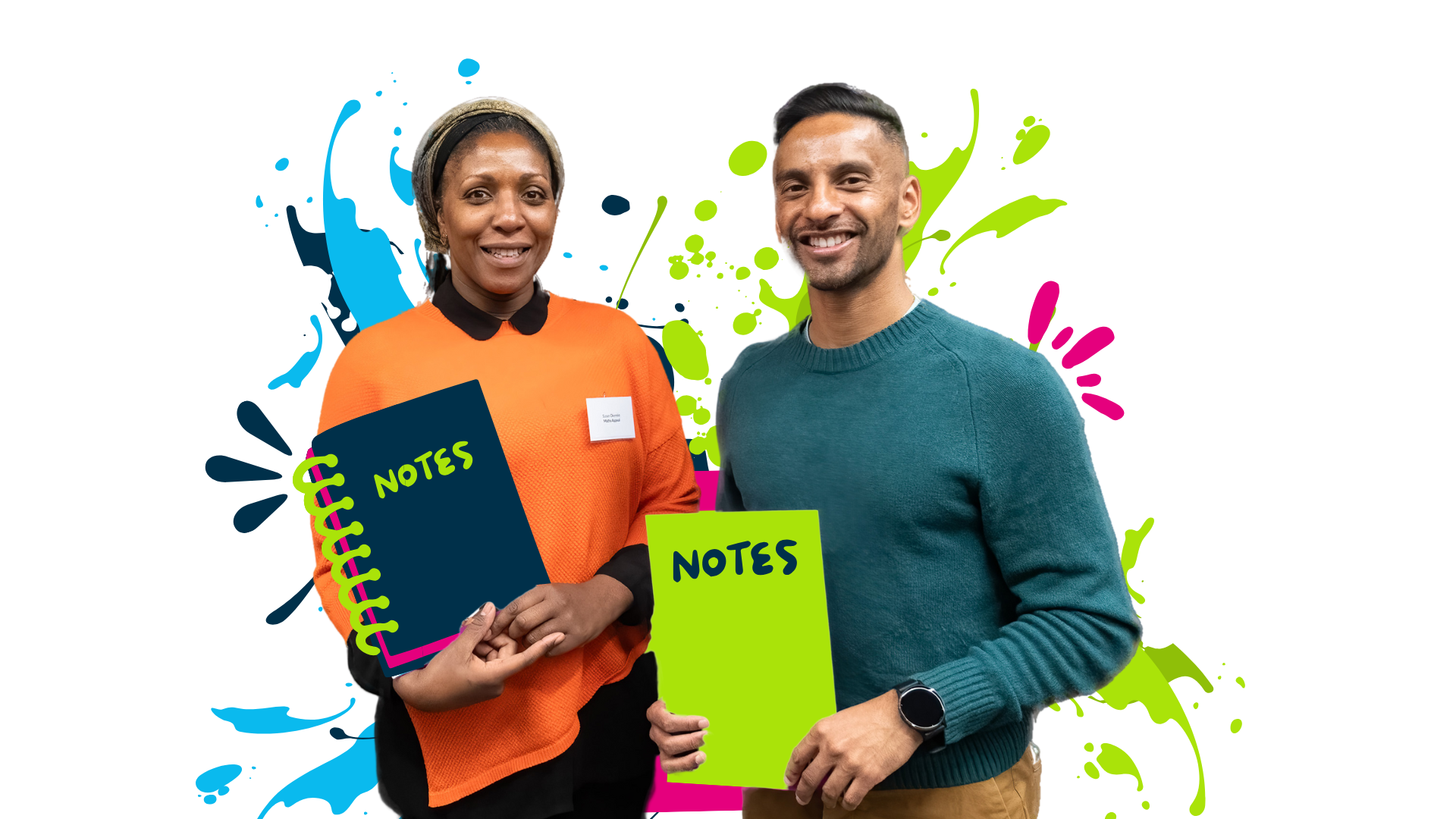 Starter Task
If you were given £100 what would you do with it and why?
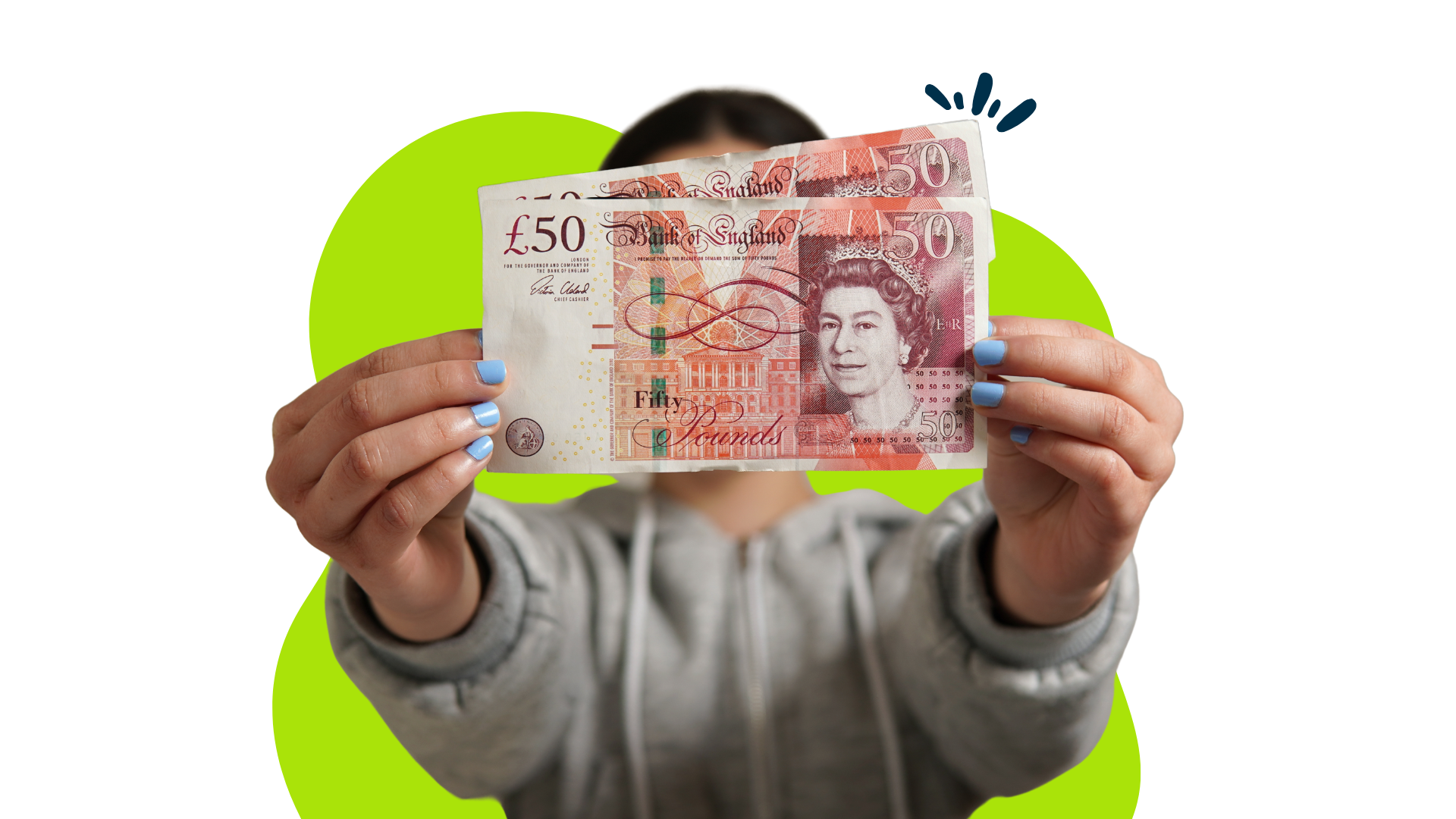 [Speaker Notes: Think, pair, share activity 
Discuss ‘needs’ vs ‘wants’
Needs are things that we require to survive and thrive. Our basic needs include food, water, clothing and shelter. Health care and education are also important needs. 
Wants are things that we would like to have and might improve our life, but that we could live without.]
Task 2
Which laptop?
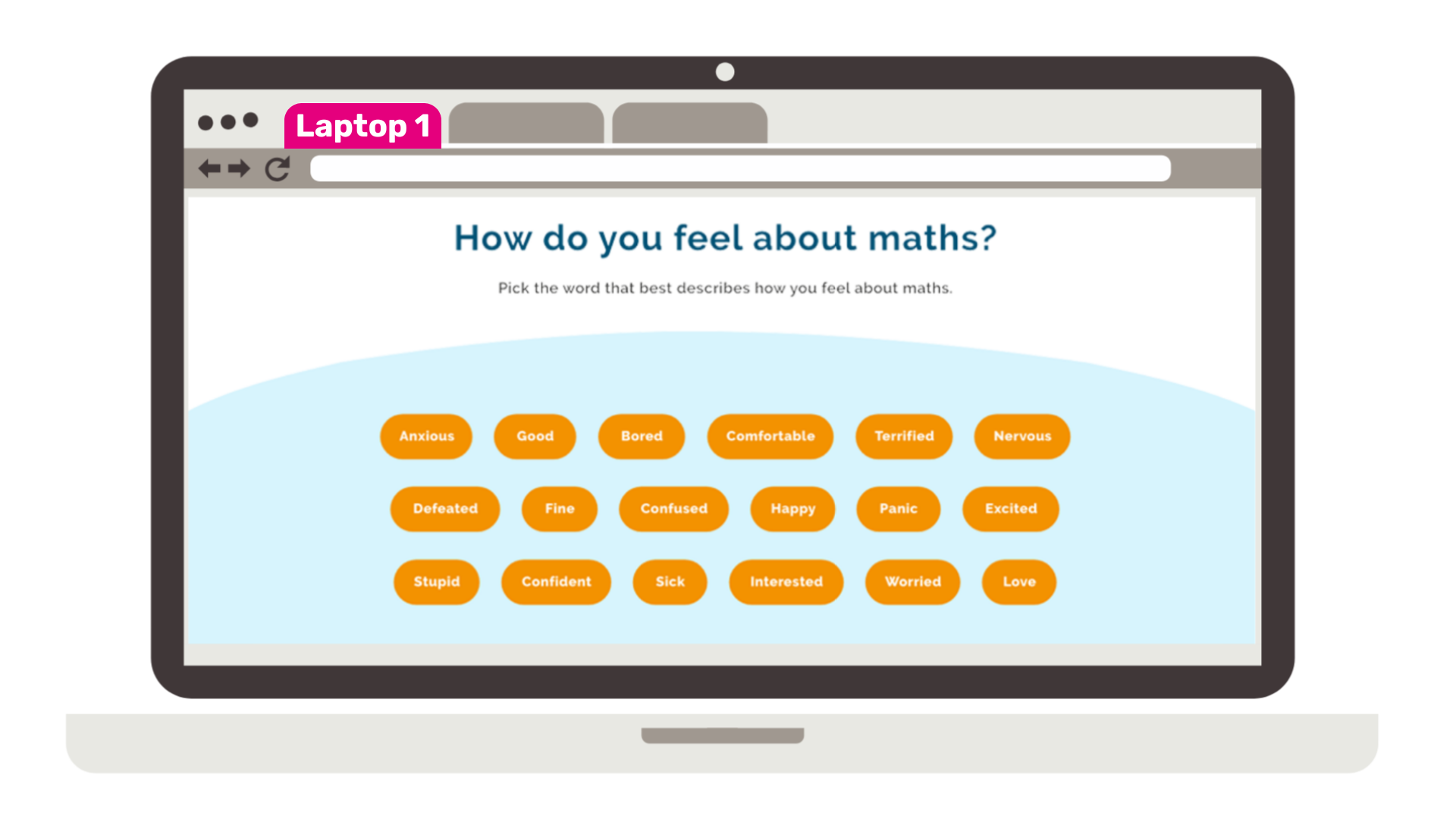 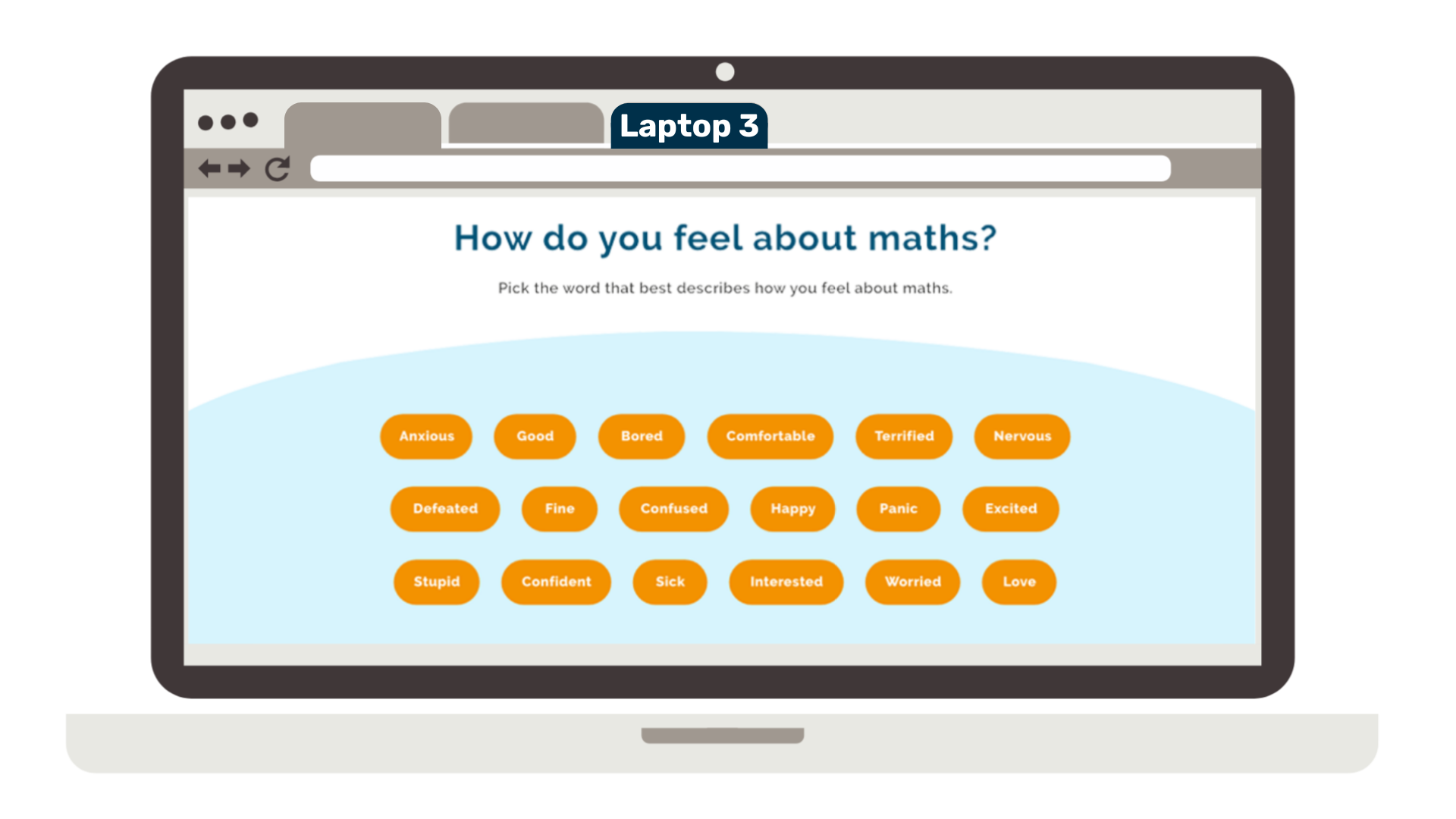 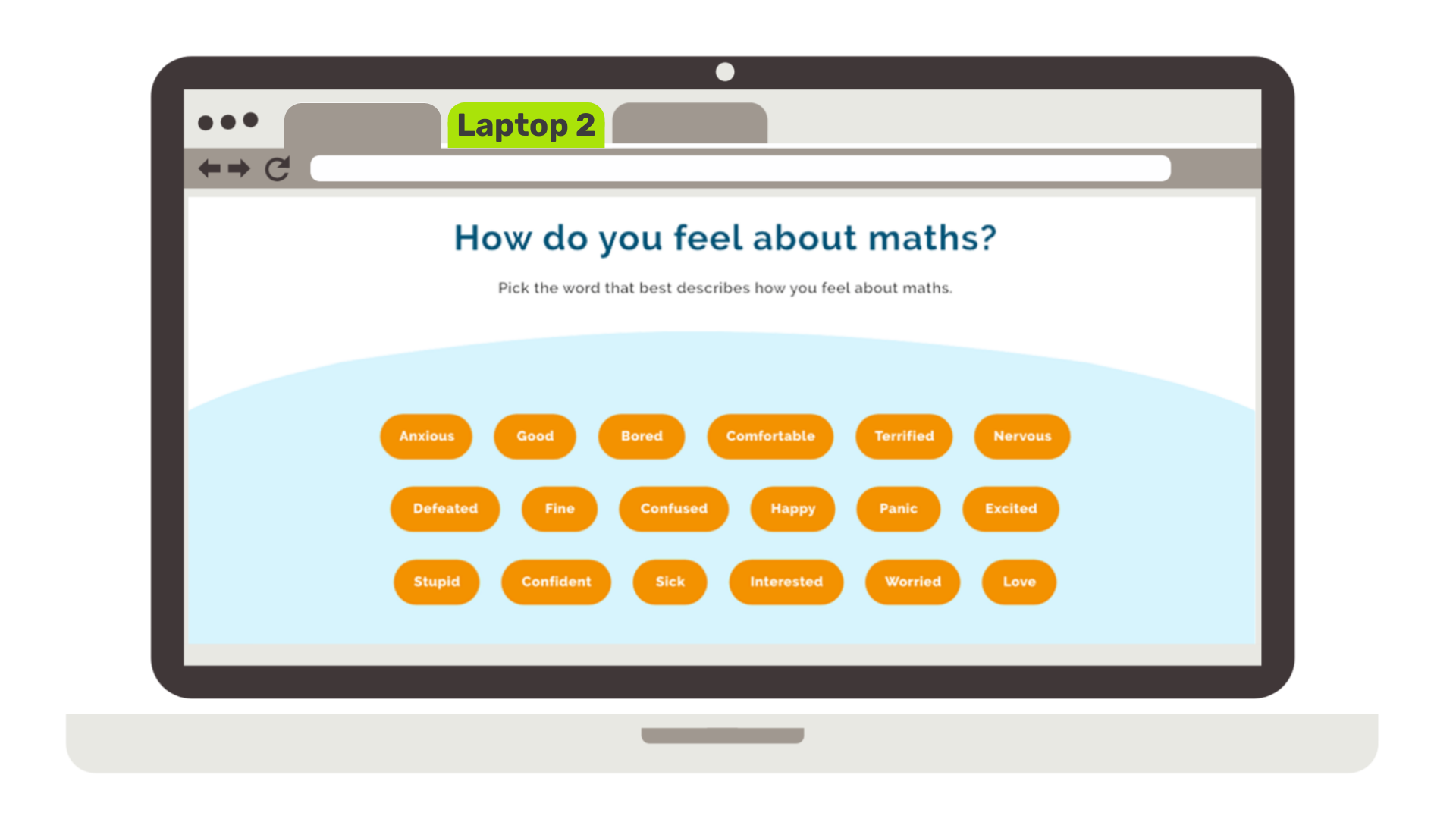 Laptop 1 – low range
Laptop 2 – mid range
Laptop 3 – high range
£180
£650
£1340
Task 2
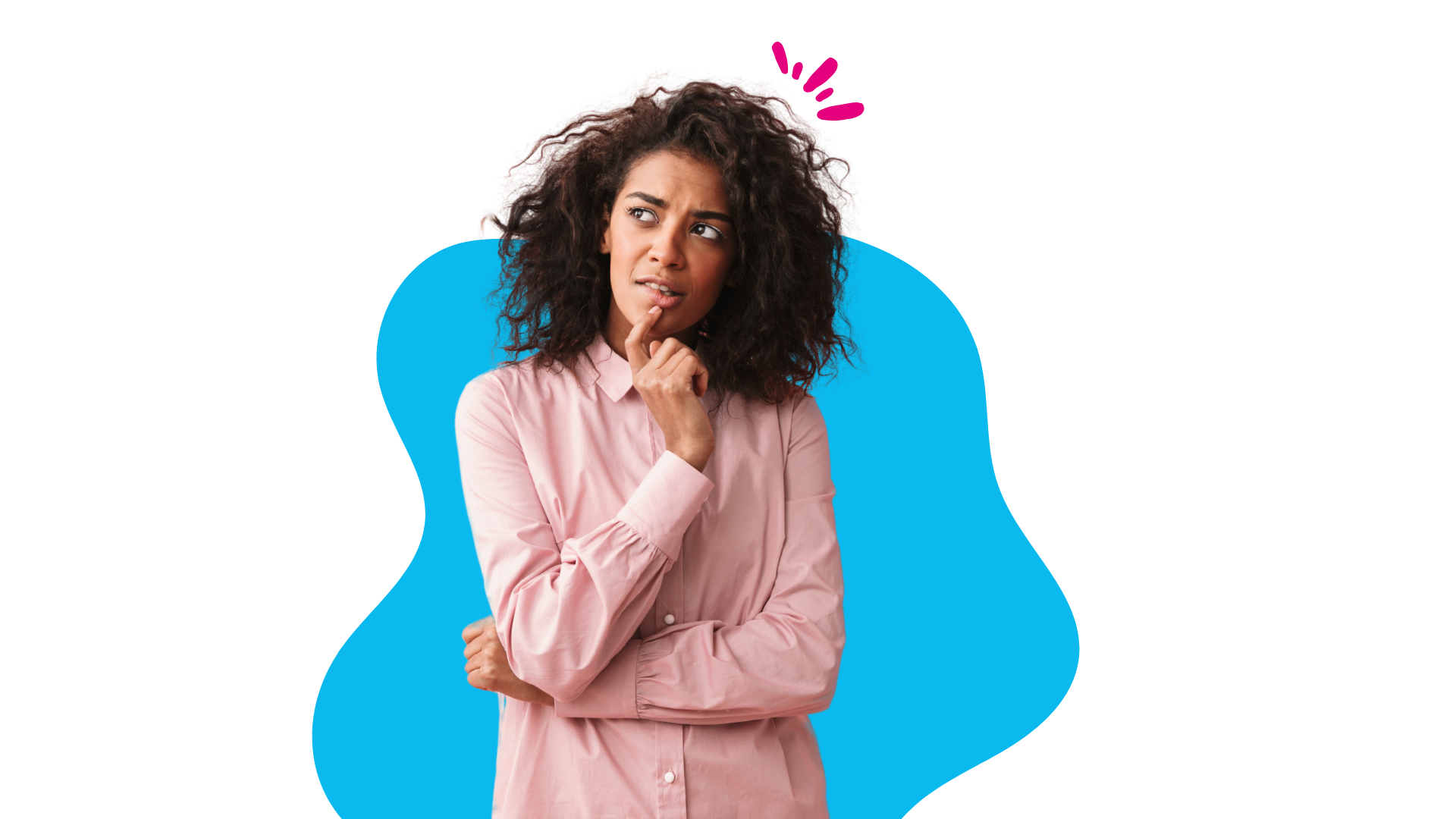 Savannah needs a laptop for a training course she will be starting in a few months. 

She earns a wage of £490 a week. 

She decides to put aside 10% of their weekly wage to save for the laptop.
Keywords
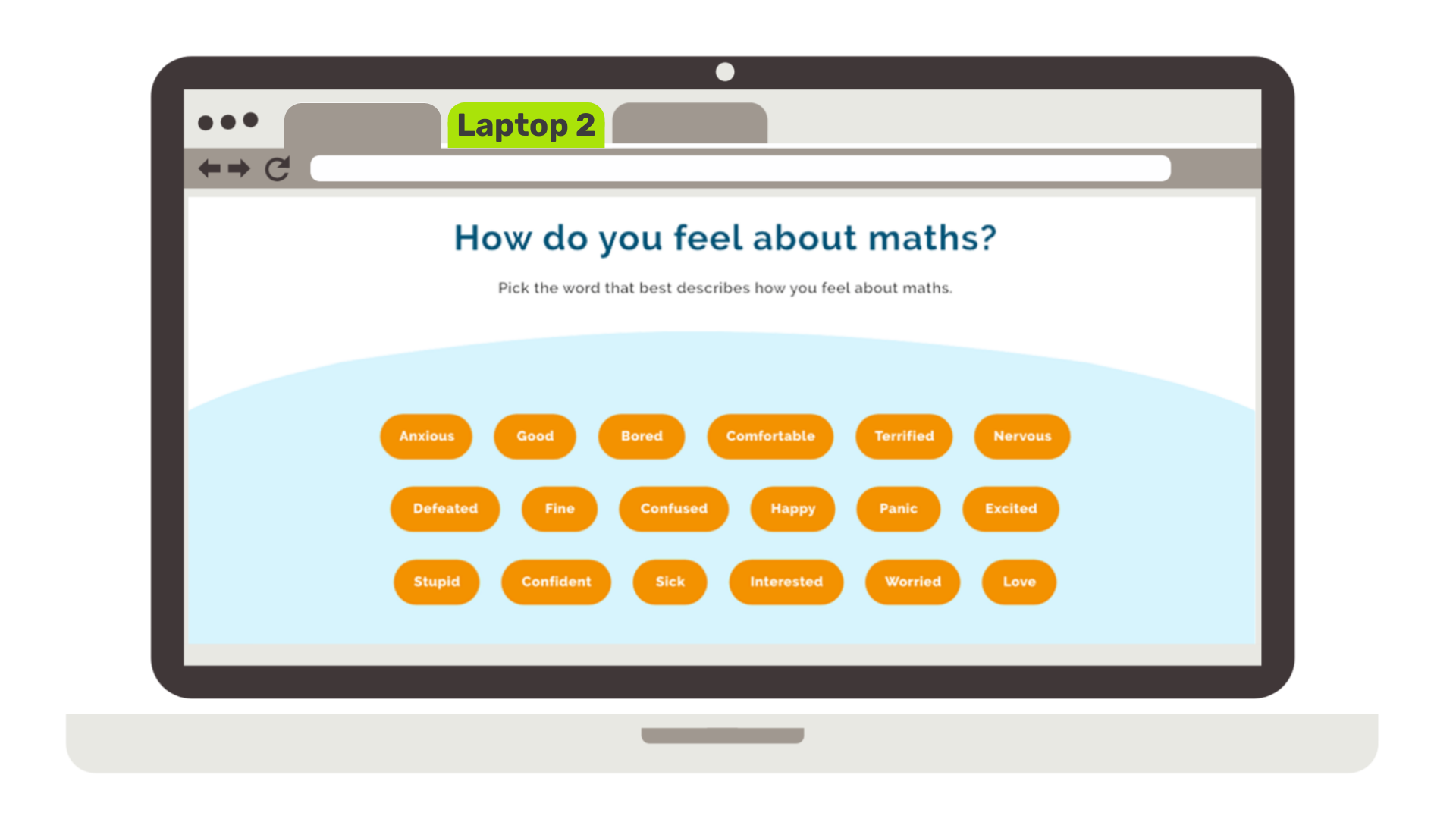 Task 3
Laptop 2 – mid range
£650
Which Deal?
Shop B
Shop C
Shop A
TechNova Outlet
VoltZone Electronics
Circuit Mart
Pay 12% deposit 
Then 16 equal weekly  instalments
Spread the cost of the laptop with 20 equal weekly payments
Pay 10% deposit 
Then 5 equal monthly instalments
Working Out Table
[Speaker Notes: Optional ‘working out’ table to support students layout their working out
Can be edited]